December 2023
LCI in Beacons and Probe Responses
Date: 2023-12-07
Authors:
Slide 1
Gaurav Patwardhan, HPE
December 2023
Abstract
This document presents a proposal to include Location Configuration Information (LCI) data in a standard information element (IE) that can be broadcast in Beacons and included in Probe Responses.
Background and purpose of the proposal is provided.
Slide 2
Gaurav Patwardhan, HPE
December 2023
Why LCI in Beacons and Probe Responses?
Non-AP STAs and their applications would like to determine their location from the WLAN infrastructure, particularly indoors where WLAN is the dominant and preferred network.
When desired to be shared by the infrastructure provider, including the LCI in Beacons and Probe Responses will make the infrastructure location available to the greatest number of 802.11 capable non-AP STAs.
Current available methods (next slide) are limited in devices that support them and/or cumbersome with additional conditions required for non-AP STAs to obtain LCI from the infrastructure – it can all be made MUCH simpler and much more accessible.
Slide 3
Gaurav Patwardhan, HPE
December 2023
Background on Existing LCI Methods
Slide 4
Gaurav Patwardhan, HPE
December 2023
Proposal
APs
Provide a standardized method for APs to include LCI in Beacons and Probe Responses. Simply create a new information element, using already defined LCI Field Format [9.4.2.20.10 LCI Report.]
Non-AP STAs
Non-AP STAs can optionally decode the LCI or forward Beacon and Probe Response frames elsewhere for processing.
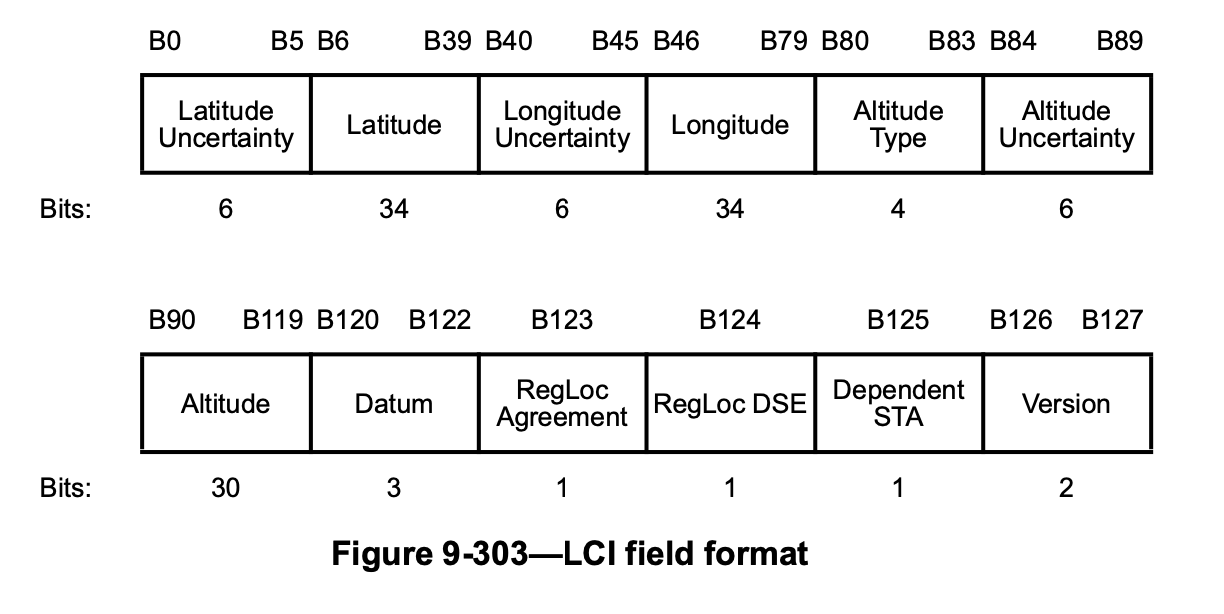 Slide 5
Gaurav Patwardhan, HPE
[Speaker Notes: The definitions of fields within beacons and probe responses shall be as specified in Table 9-134 LCI Field Format (IEEE 802.11me draft 4.1, 9.4.2.20.10 and Section 2.2 of IETF RFC 6225, July 2011)]